Kazuistika
np4115_Didaktika TVVypracovala: Bc.  ……………………
UČO: ………………..
obsah
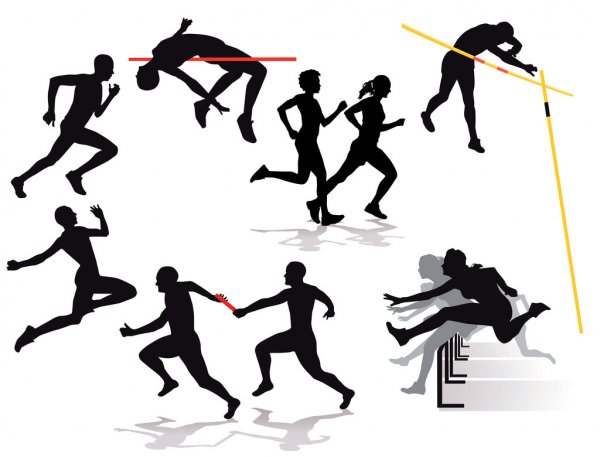 Předmět: Kazuistika hodiny TV (skok vysoký, video KA3) – zaměření na bezpečnost v hodině
Anotace
Úvod
Rušná část
Průpravná část
Hlavní část (organizace + samotná hl. část)
Závěrečná část
Analýza
Alterace
Závěr
Anotace
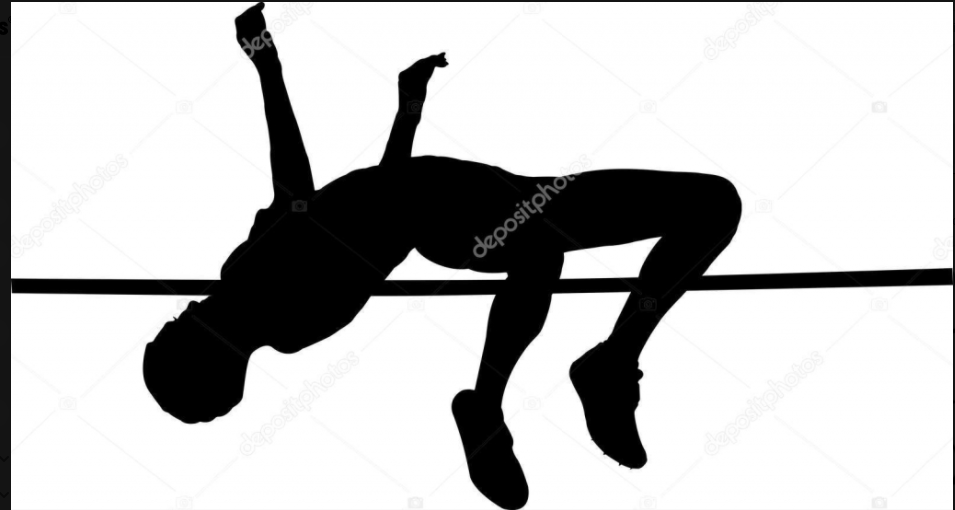 Popis jednotlivých částí hodiny
Zaměření na didaktický aspekt – bezpečnost ve výuce
V hodině tělesné výchovy jsou dva pedagogové
Hodiny se účastní smíšená skupina dívek i chlapců
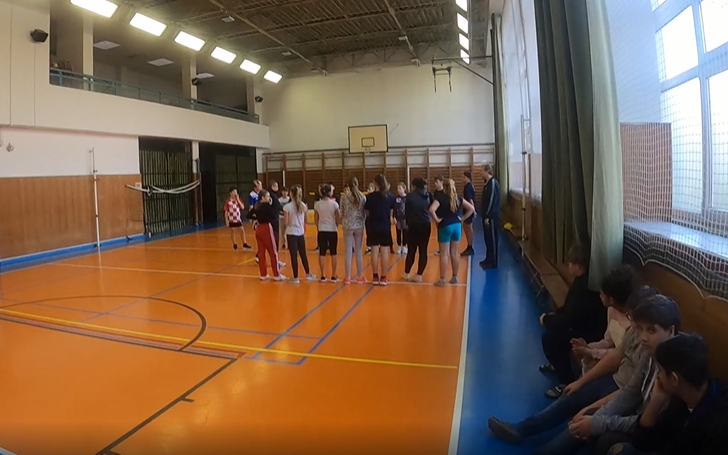 úvod
Hodiny se účastní dva pedagogové a smíšená skupina dívek a chlapců
Žáci jsou v úvodu informováni o průběhu hodiny
„Dáme si čtyři kolečka na rozběhání, pak uděláme rozcvičku – náš pan kolega si vezme rozcvičku a my se dneska zaměříme na skok vysoký.“
Nakonec učitel hvízdne a říká, že si žáci mají dát pět koleček
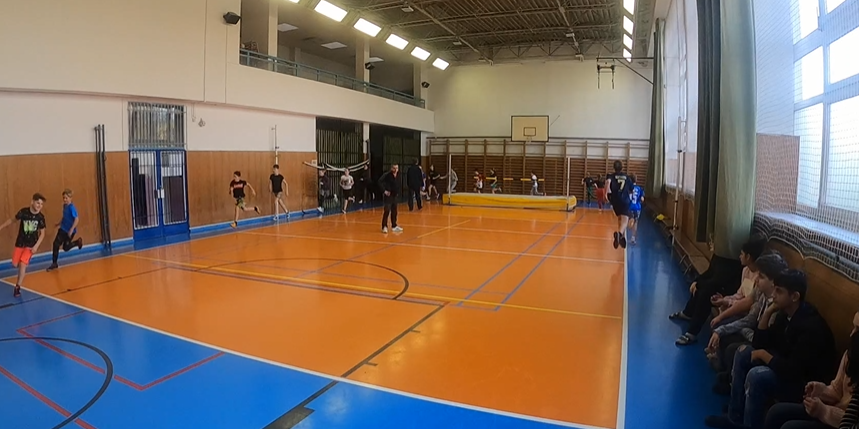 Rušná část
Žáci se na pokyn vyučujícího rozlusávají 5 koleček kolem tělocvičny, ve které je již nachystané doskočiště na skok vysoký, které zavazí žákům při běhu
Rušnou část vyučující končí aniž by věděl, jestli všichni tělocvičnu opravdu oběhli 5x
Průpravná část
Průpravná část začíná slovy: „Stačí, pojďte na značky. Využijeme místo, kde nejsou lavičky. Tak jdeme na to.“
Žáci jsou vyzváni, aby si kolem sebe udělali dostatek místa a předcvičující učitel je instruuje slovy:
„Když se takhle zatočíte, tak abyste kolem sebe měli dost místa.“
Rozcvičení probíhá za pokynů předcvičujícího učitele, druhý učitel postává jen opodál
Předcvičující hodnotí provedení každého cviku slovy:
„Výborně.“
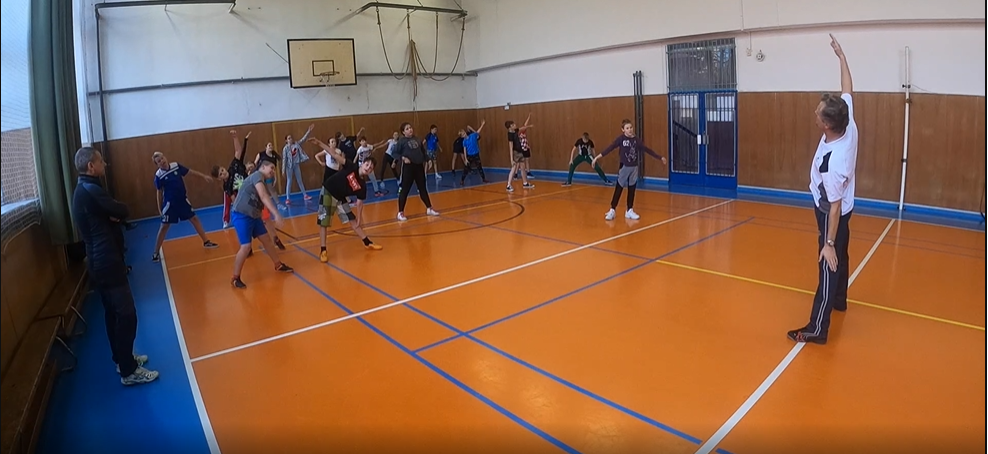 Organizace hlavní části
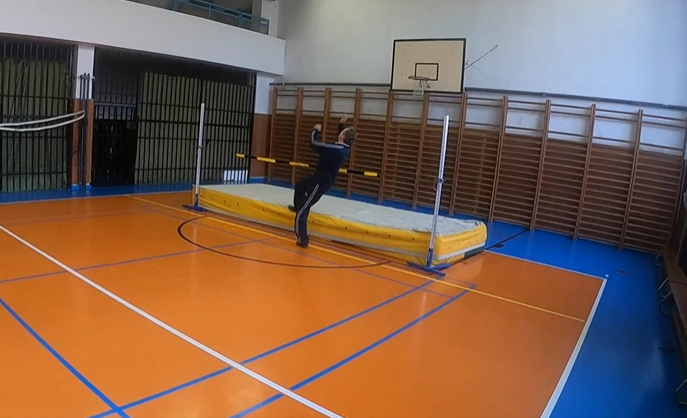 Organizace hlavní části
Instruktáž vyučujícího: „Mělo by vám to vyjít tak, že se rozběhnu obloučkem, pokrčím, když se odrážím z levé pravou, natáhnu ruku a přehoupnu se. Skáčeme flopem přes laťku!“ 
Doplnění druhého vyučujícího ukázkou.
Žáci jsou rozděleni do dvou zástupů, podle toho, ze které strany se budou rozbíhat.
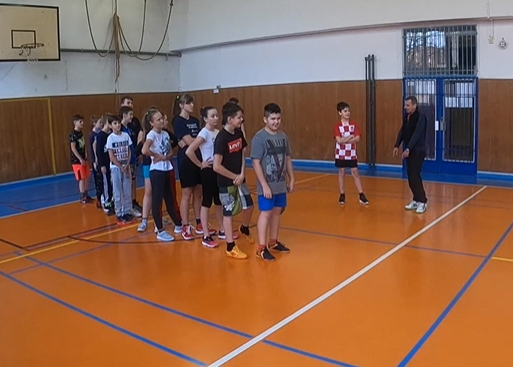 Hlavní část
Probíhá samotné skákání
Výkony hodnotí slovy: „Výborně! Ták, dobrý! Neskákej ty nůžky, skoč na záda. Pěkné!“ 
Probíhá instrukce pro ty, kteří skákali prozatím nůžky: „Měli byste si na nižší výšce zkusit spadnout na ty záda.“ 
U výšky 120 cm vyhlašuje učitel menší soutěž pro žáky. Kdo výšku neskočí, tak vypadává.
Gumu postupně zvyšují vyučující po pěti centimetrech až na výšku 140. Poslední dva žáky ostatní povzbuzují potleskem.
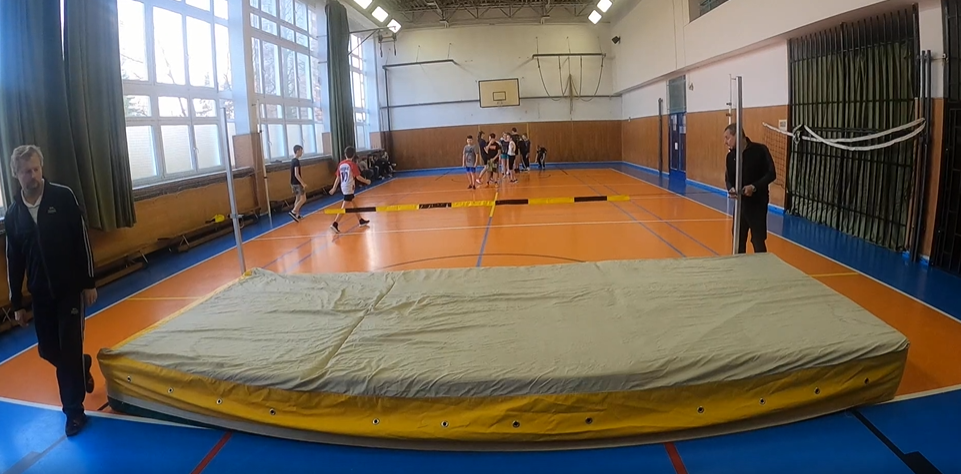 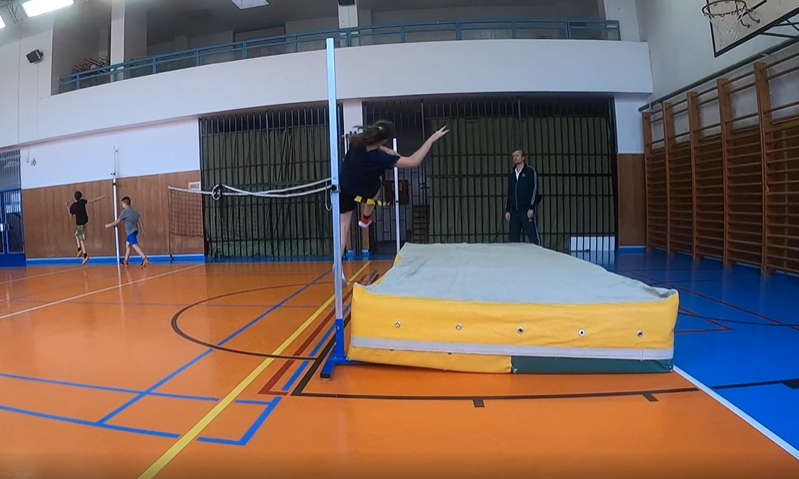 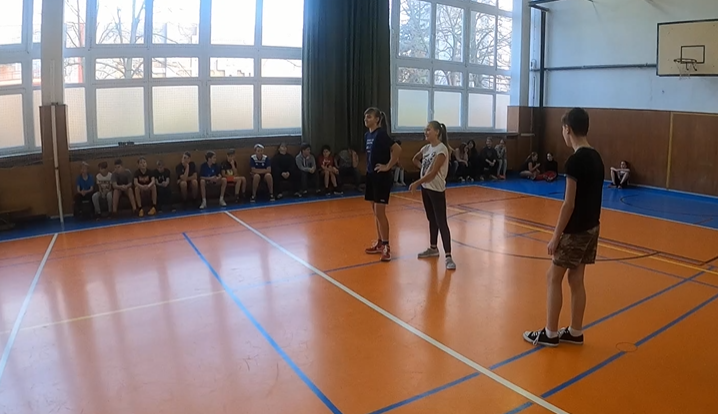 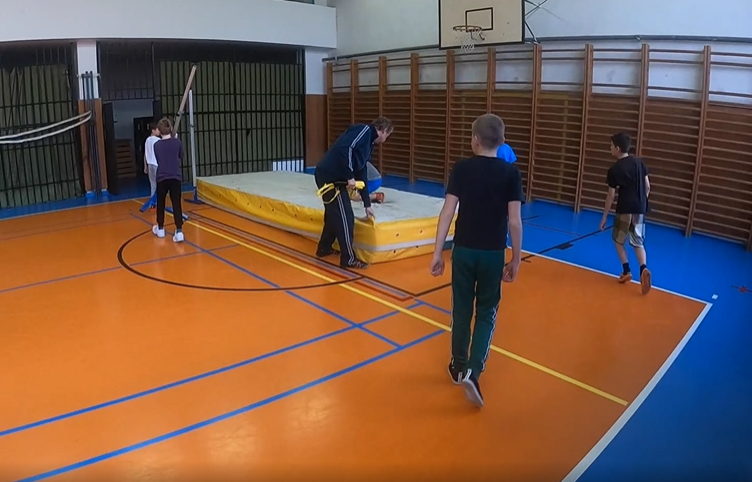 Závěrečná část
Všichni zatleskají dvěma výhercům
Učitel vyzývá hochy slovy: „Hoši, pojďte. Jdeme uklízet.“ Ti uklízí s pomocí druhého pedagoga doskočiště, stojany a gumu. 
Závěr hodiny buď na videu není nahraný nebo žádný neproběhl.
Analýza – klady
Ukázka provedení rozběhu a skoku
Žáci vybíhají na svůj pokus po vyzvání učitele
Průběh pokusu je po pomyslné kružnici, aby si žáci navzájem nezavazeli
Skákání přes gumu ne přes výškařskou laťku – ale i to si mohli párkrát vyzkoušet
+
Analýza – zápory
Shluk žáků v úvodní části místo organizovaného nástupu
Nezazní, jak se má žák správně přes laťku dostat, jaké jsou chyby, na co by si měli dávat pozor
Velký nedostatek v komunikaci a doplnění pedagogů navzájem, rozdělení jejich rolí
Jeden učitel vede skoro celou hodinu
–
alterace
závěr
Z pohledu bezpečnosti byla hodina nezdařilá
Hodina neodpovídala tomu, že v ní byli dva vyučující, kteří mohli zajistit lepší podmínky bezpečnosti
Vyučovací hodina postrádala náboj – u většiny žáků bylo vidět, že se během hodiny nudí
Celá hodina byla zaměřená na individuální aktivity jednotlivců – dobré by bylo zařadit nějakou společnou aktivitu (vybíjenou, …)
Zdroje pro prezentaci
https://is.muni.cz/auth/do/fsps/e-learning/videoteka_kpeds/vj/
https://cz.depositphotos.com/vector-images/
https://www.fsps.muni.cz/impact/atletika-1/skok-vysoky/skok-vysoky-zaklady/